Guideline Updates
Dr. Hakkarinen & Dr. Hurtado
2022
General Notes:
Dr. Hakkarinen and Dr. Hurtado have combined their guidelines
Exceptions will be described in this training
Waivers will not apply to all agencies; pay special attention to the appendix
Waiver section will be updated when new waivers are in place

This set of guidelines will appear on app as:
   Centura Agencies El Paso/Teller Counties Prehospital Practice Guidelines

Quick Reference Guide has been moved to the appendix.
Section A:
A003: Consent
Added new statement in special considerations: A medical provider with no previously established professional relationship with the patient has no medical authority to direct care on scene. 
Contact your leadership or Medical Control through Pulsara if concerns arise.
A007: Destination
Grandview is now a level 4 trauma center. Pikes Peak Regional Health and St. Thomas Moore have been added. 
Further information on Pikes Peak Regional Health is in the Appendix. 

A008: Death in the field
TOR: Trauma
Resuscitation is considered futile after 10 minutes
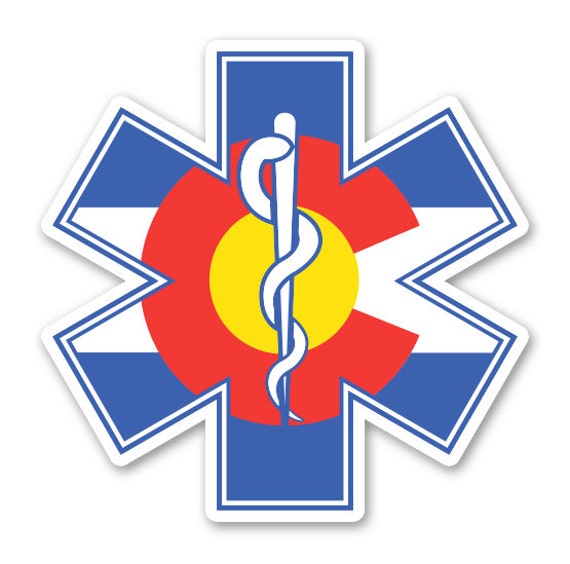 3
Click to insert Footnote/Source
Section A:
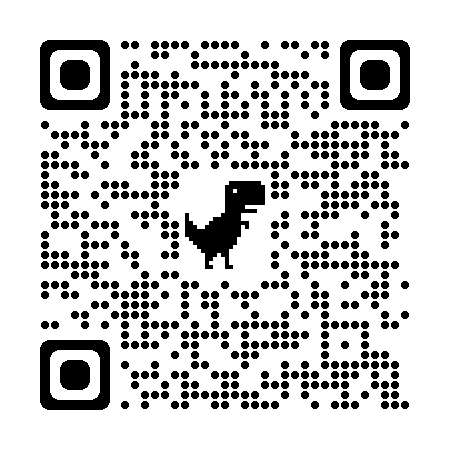 A009: Mandatory Reporting
Adult Protective Services contact info added.
Scan this QR code to view requirements and learn more about mandatory reporting!
Medical Provider on Scene signature form removed. 
(Related to A003)

A010: Waivers	
Waivers are separated between medical directors. 
TXA only for EPCSAR and NETCO until next Waiver cycle. 
When additional waivers are obtained, there will be notification and training
4
Click to insert Footnote/Source
Section B:
B001: Airway
Cricothyrotomy
Pediatric age range: Provides 20 - 40 minutes of oxygenation
Use in Asthma patients if other resources are exhausted
Needle Decompression
Special considerations for depth of insertion for pediatrics: Consider 1.5 inch 14- or 16-gauge catheter
B003: Cardiac Related Procedures
Cardiac monitoring
Indications: Added seizure and brief resolved unexplained event (BRUE)
Vagal Maneuvers
Special considerations
Added “In pediatrics a bag of ice with water (easily moldable) can “be applied to the face”.
B004: Law Enforcement Blood Draw
Added for agencies who have a policy and wish to provide the service.
B006: Monitoring Devices
EtCO2 is indicated: Any patient receiving narcotics or benzodiazepines. This will be carefully monitored in QA/QI
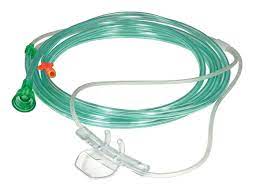 Section B:
B009: Vascular Access:
PICC lines are NOT allowed to be accessed in the field. 
Added distal femur to IO approved sites.
Scan the QR code for distal femur infographic

B008:Nausea/Vomiting: 
Haldol added for Gastrointestinal/Cyclical Vomiting. 
B011: Miscellaneous Procedures:
Gastric Tube Insertion (Oral): EMT approved once waiver is approved.

B010: Spinal Motion Restriction:
Last box: Added document cervical clearance.
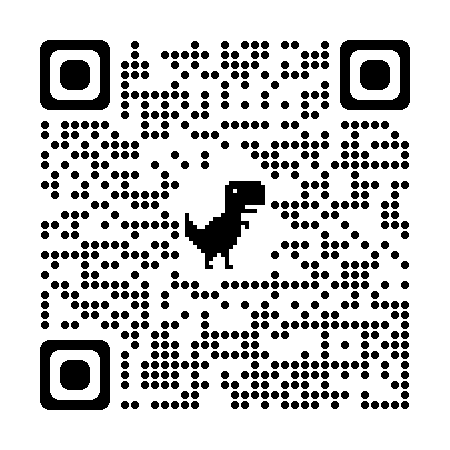 6
Click to insert Footnote/Source
Section B:
B009 Pain Management:
Added ketorolac (Toradol)	
ADULT: 15 mg IV/IO or 30 mg IM	
PEDIATRIC > 2 YEARS: 0.5 mg/kg IV/IO/IM 
MAX dose 15 mg IV/IO or 30 mg IM.
New! Spasm/Anxiety:
document which aspect you are treating
i.e. Midazolam for pain related anxiety
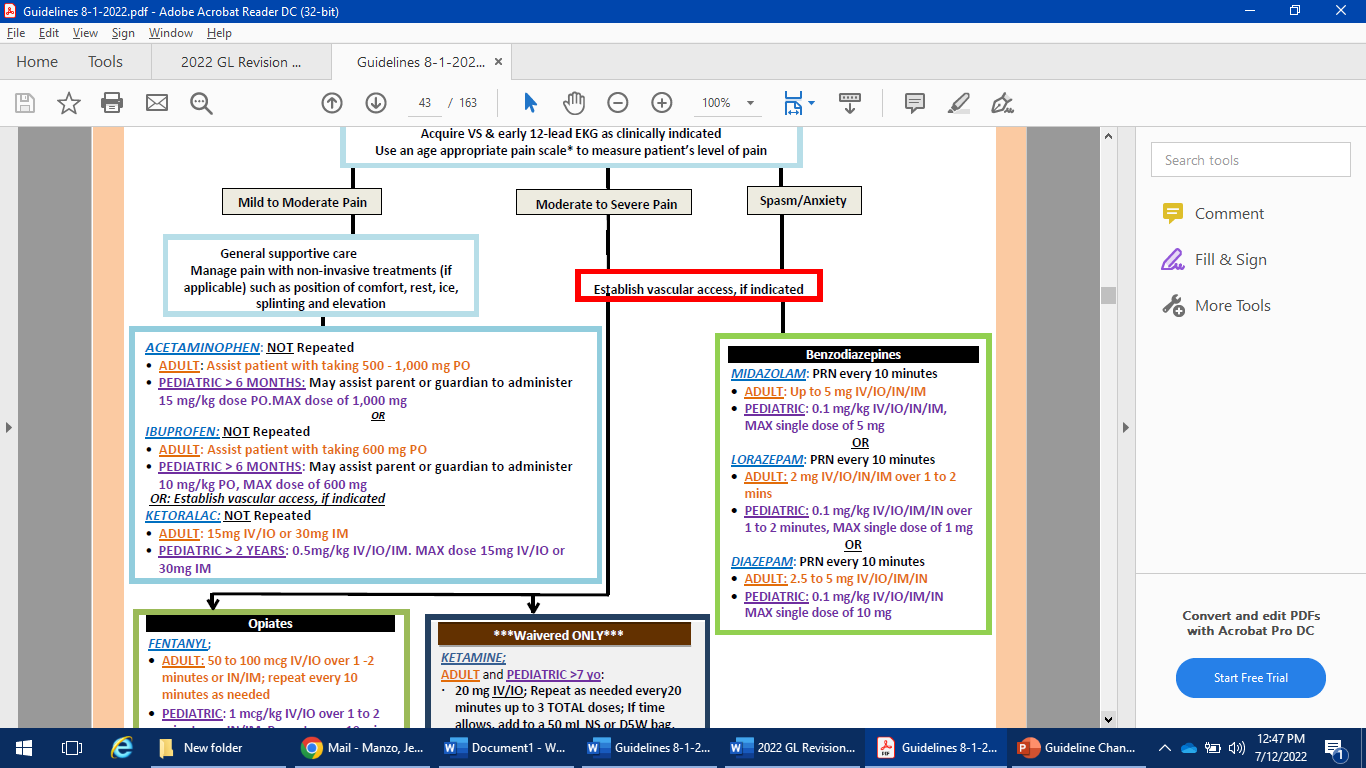 7
Click to insert Footnote/Source
Section D:  The order of cardiac disorders has changed to what you might encounter first.
D001: Acute Coronary Syndrome
New cardiac alert criteria: Modified Sgarbossa's Criteria (if LBBB or ventricular pacemaker present):
Concordant ST-segment elevation ≥ 1 mm in any lead
ST depression > 1 mm in leads v1-v3
 If unsure if patient is appropriate for Pulsara Cardiac Alert, contact Medical Control for consult
AVR criteria has been taken out.
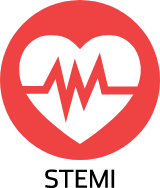 8
Section D:
D003: Tachydysrhythmias 
Added amiodarone to the tachydysrhythmia guideline that is refractory to cardioversion. 
Diazepam and Ativan are not in CSFD Guideline. 
Cardizem dose is different than CSFD Guideline.
D007: ROSC
Changed fluid titration to 90-100mmHG. 
Documentation tip: don’t forget a post ROSC 12 lead

D009: Ventricular Assist Devices
Added Fluid Therapy PRN until improved perfusion.
9
Click to insert Footnote/Source
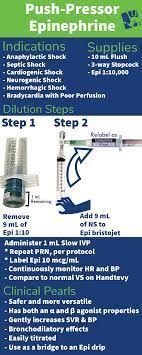 A Note on Push-Dose Epinephrine
It can be a great way to titrate specific amounts, especially with pediatrics when we don’t want to fluid overload.
A Note on Lidocaine
It can be alternative for smaller agencies or when Amiodarone is not available.
10
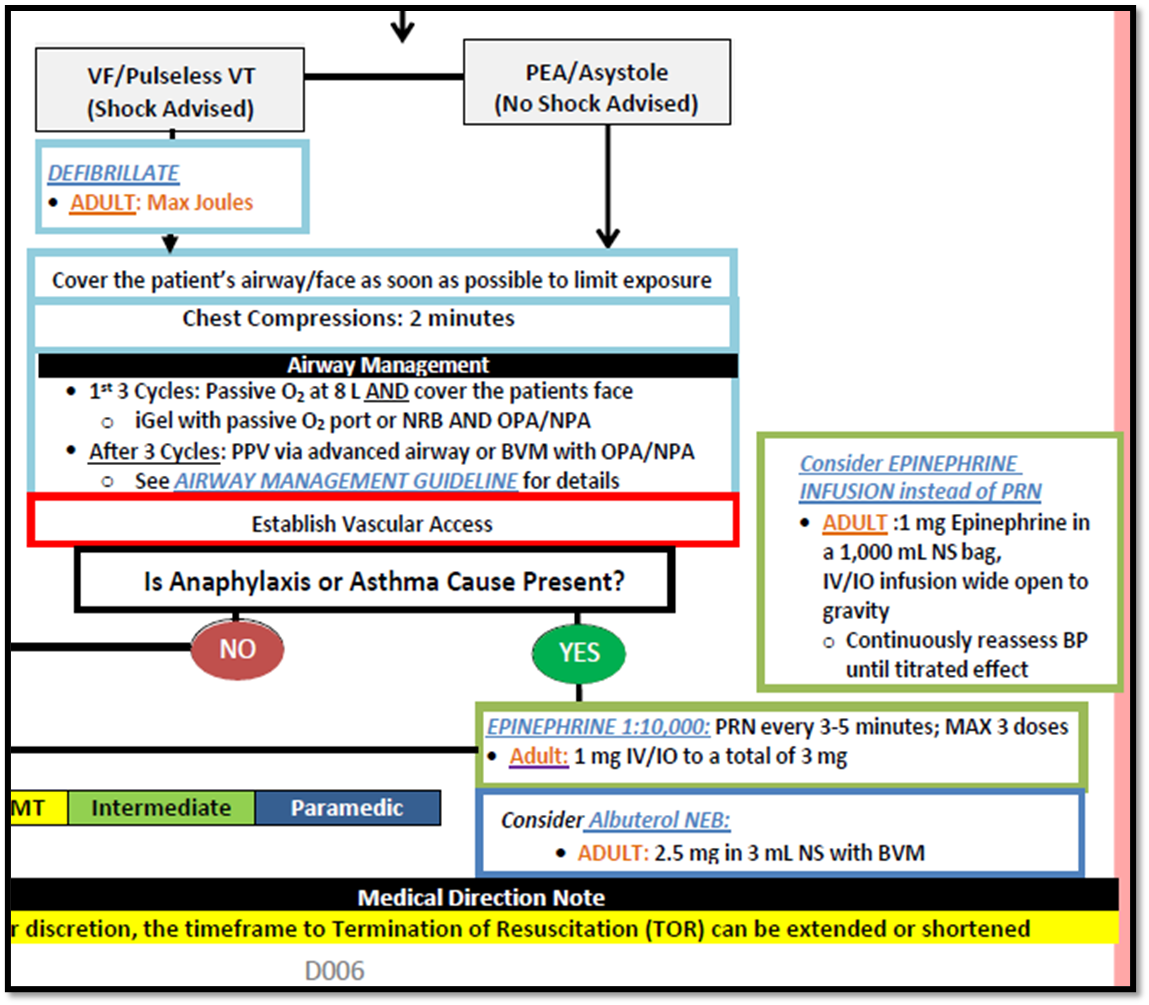 Doo6: New Cardiac Arrest (Respiratory) Guideline
To help emphasize when Epinephrine should be used in an Adult suffering from Cardiac Arrest.
When you have a high index of suspicion that it is Anaphylaxis or Asthma. 
New Pulsara patient channel
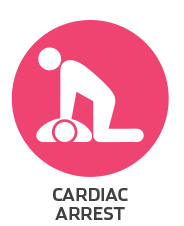 11
Click to insert Footnote/Source
Section E:
E001: Allergy/Anaphylaxis 
Diphenhydramine moved up in the algorithm before steroids. CSFD has a different algorithm.

E003: Diabetic Emergency 
Different Adult Dextrose dosing than CSFD Guideline. 
10% Dextrose: 
25 grams (250 mL of a 10% solution) IV/IO, slowly over 10 minutes or until patient condition improves
E004: Epistaxis 
TXA will be added once waivers are approved
Currently only allowed at
EPCSAR and NETCO.
Also applies to F008: TXA for Hemorrhage 

E005: OB/GYN Emergency
Pre-Eclampsia added to algorithm. 
New patient channel in Pulsara
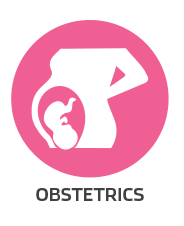 12
Section E:
E008: Seizure Medication Changes
MIDAZOLAM: PRN every 10 minutes 
• ADULT: 5 mg IV/IO/IN/IM 
• PEDIATRIC: 0.1 mg/kg IV/IO/IN/IM, MAX single dose of 5 mg 
DIAZEPAM: PRN every 10 minutes 
• ADULT: 10 mg IV/IO/IM/IN 
• PEDIATRIC: 0.5 mg/kg IV/IO/IM/IN MAX single dose of 10 mg 

Also, see individual drug profile for comfort measure dosages.

 E010 and E11: 
MSTU info left in for mutual aid areas and COVID guidance remains.
13
Section E: New Behavioral Health Guideline
Utilizes RASS scoring scale to more accurately categorize your patient and treat appropriately.
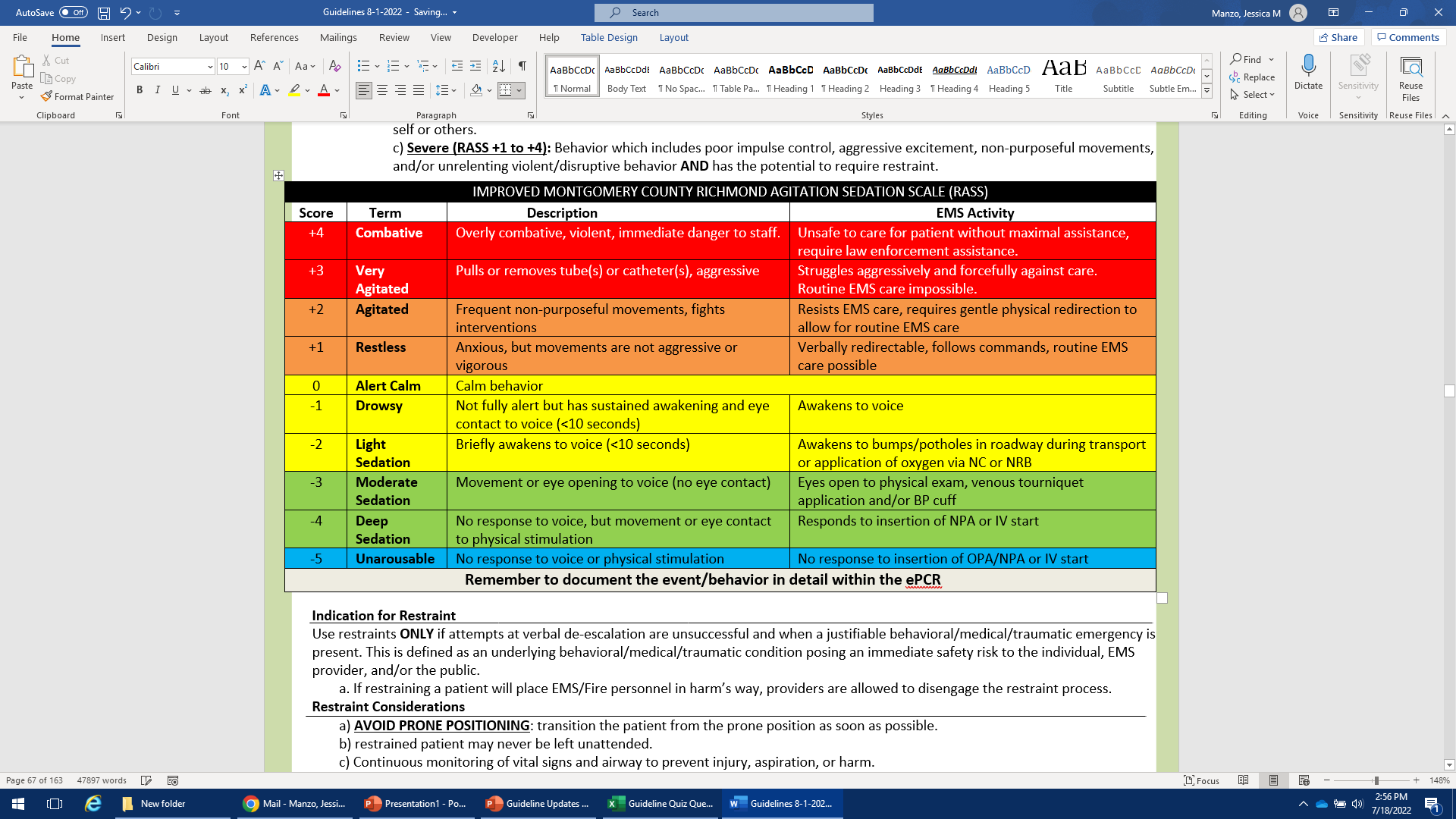 14
Click to insert Footnote/Source
BONUS! New Algorithm & New patient channel in Pulsara
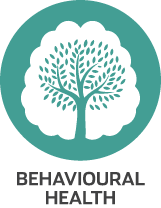 Droperidol dose changed
Olanzapine added
Ketamine removed
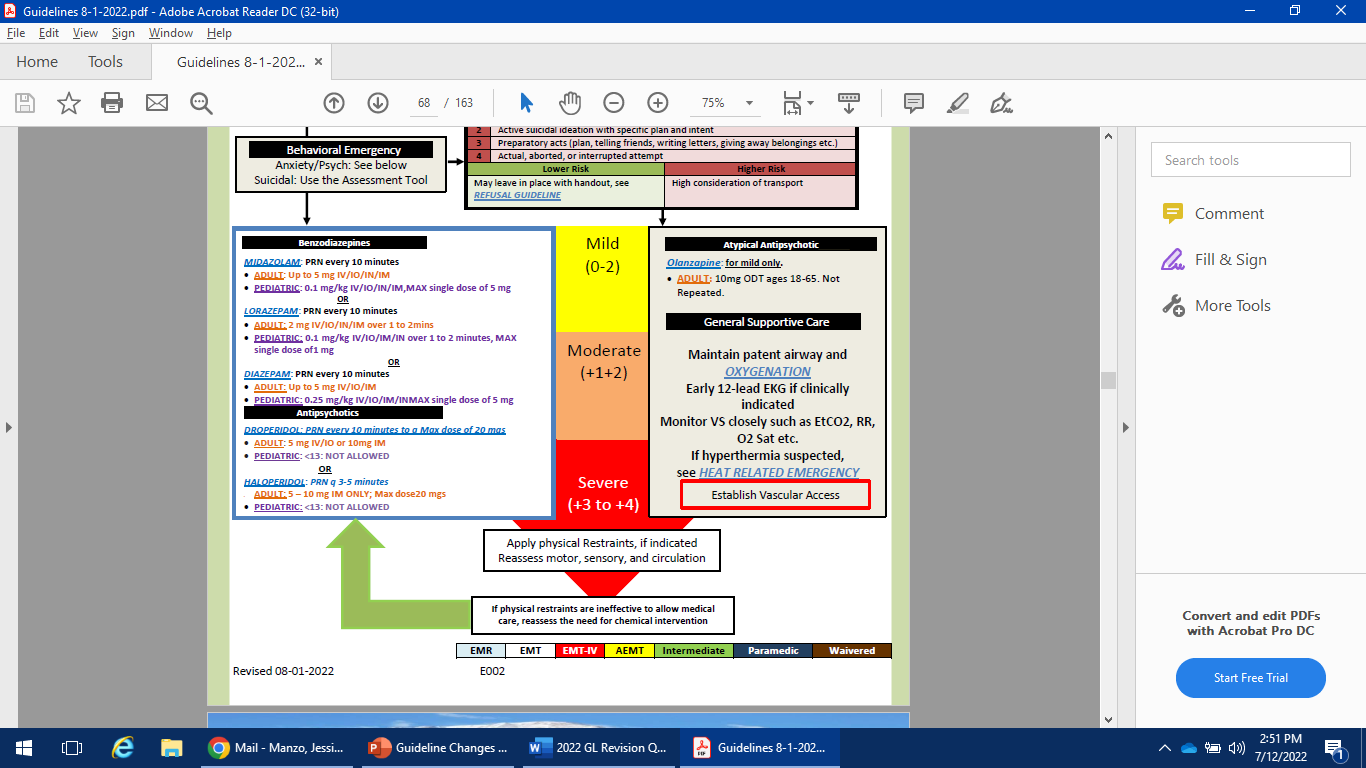 15
Click to insert Footnote/Source
Section E007: Poisoning/Overdose Medication Changes
Sodium Bicarbonate: 
ADULT and PEDIATRIC >2: 
100 mEq bolus IV/IO of an 8.4% solution
 In severe cases consider drip; 
Mix 150 mEq (150 mL) in 1,000 mL 
NS and administer at 200 mL/hr 

CALCIUM CHLORIDE:
Every 10 mins to a MAX of 3 doses 
• ADULT: 1 Gram slow bolus over 2 to 5 minutes IV/IO 
• PEDIATRIC: 20 mg/kg slow bolus over 2 to 5 minutes IV/IO, MAX 1 Gram 

CALCIUM GLUCONATE: every 10 mins to a MAX 3 doses 
• ADULT: 3 Grams slow bolus over 2 to 5 minutes IV/IO 
• PEDIATRIC: 60 mg/kg, slow bolus over 2 to 5 minutes IV/IO. MAX 3 Grams
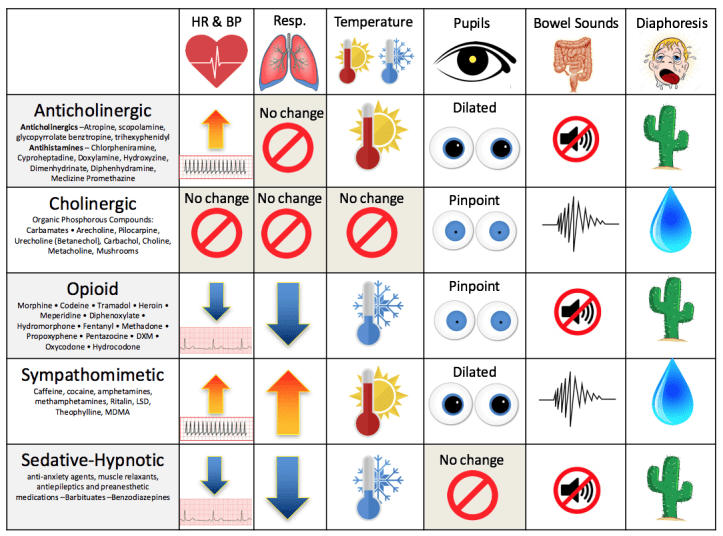 16
Click to insert Footnote/Source
NARCAN/Naloxone:
PRN until desired effect 
If patient symptoms redevelop consider repeating at last therapeutic dose 
If symptoms do not improve at 4 mg, consider other causes
ADULT: Initial dose at 0.5 mg to 1 mg bolus IV/IO/IM/IN 
2nd dose PRN: 1 mg to 2 mg 
3rd dose PRN: 2 mg to 4 mg 

PEDIATRIC: 
>20 kg: 0.5 mg bolus IV/IO/IM/IN titrate up to 2 mg TOTAL 
<20 kg: 0.01 mg/kg bolus IV/IO/IM/IN up to 2 mg
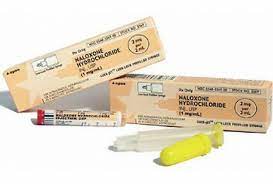 17
Click to insert Footnote/Source
Section E:
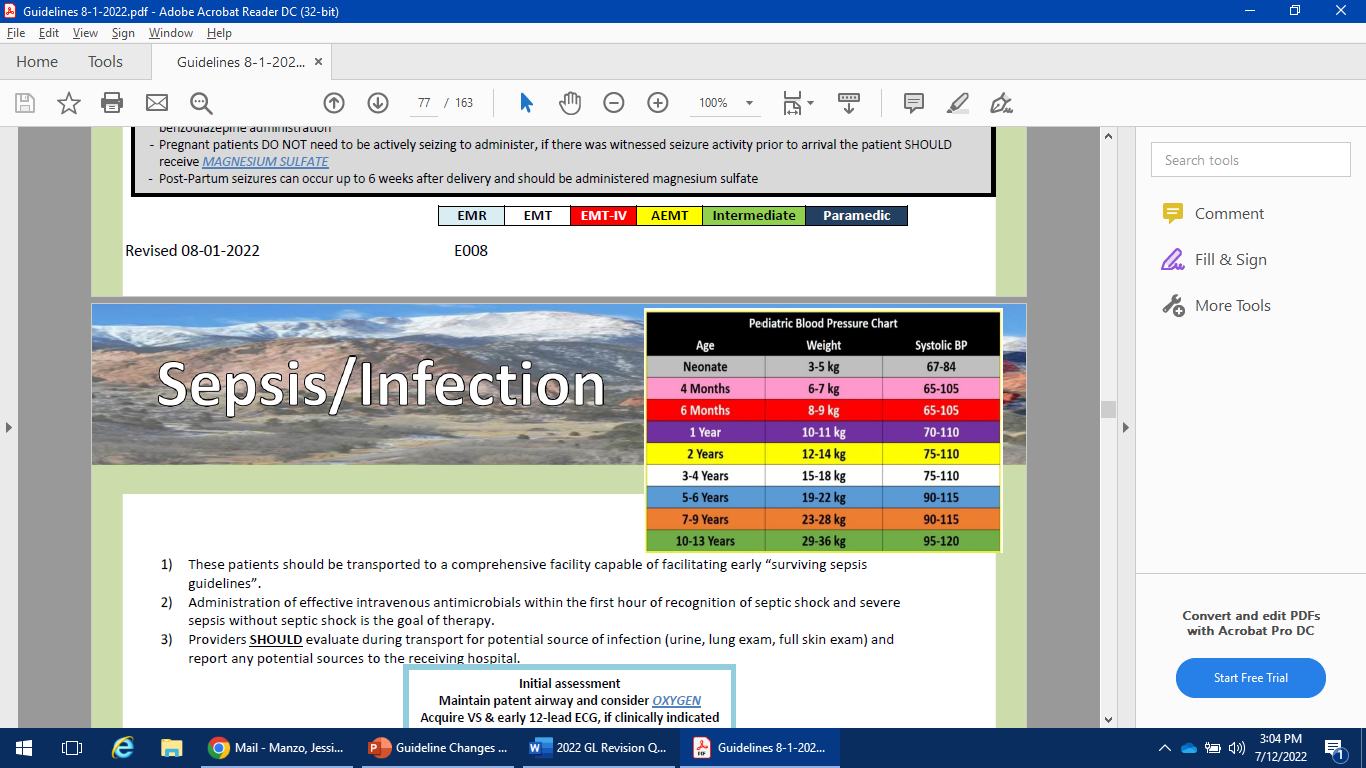 E009: Sepsis
Pediatric fluid changed to prevent fluid overloading.
PEDIATRIC: 10 mL/kg NS IV/IO repeat up 
to 2 times (30 mL/kg) 

Use qSOFA criteria for Pulsara Sepsis Alert Channel
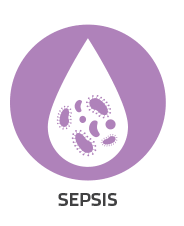 18
Click to insert Footnote/Source
Section G002: Cold Emergencies
New HypothermicCardiac Arrest Algorithm
• No studies have identified effective pharmacological therapy for humans in the setting of hypothermic cardiac arrest a) If there is a specific indication for medication administration, administer the medication(s) • Apparent rigor mortis is NOT a contraindication to starting chest compressions in the hypothermic patient • EtCO2 is NOT a reliable guide for resuscitation in severe hypothermia a) Case series have demonstrated a significant discrepancy between ETCO2 and PaCO2 • BLS Termination of Resuscitation criteria DOES NOT apply in this patient population
19
Medication Overview
Medications have been placed in alphabetical order.
Your quick reference guide for everything has been moved to the back of the Guidelines. 
NEW medications will be discussed here
all changes to medications and doses were discussed in previous slides. 

The following terminology was added to Epinephrine, Sodium Bicarbonate, and Calcium:
Avoid combining or administering (listed above medication) within the same vascular access line (incompatible), it will precipitate if mixed.
20
Click to insert Footnote/Source
Ancef (Cefazolin)Will be active once waiver has been approved.
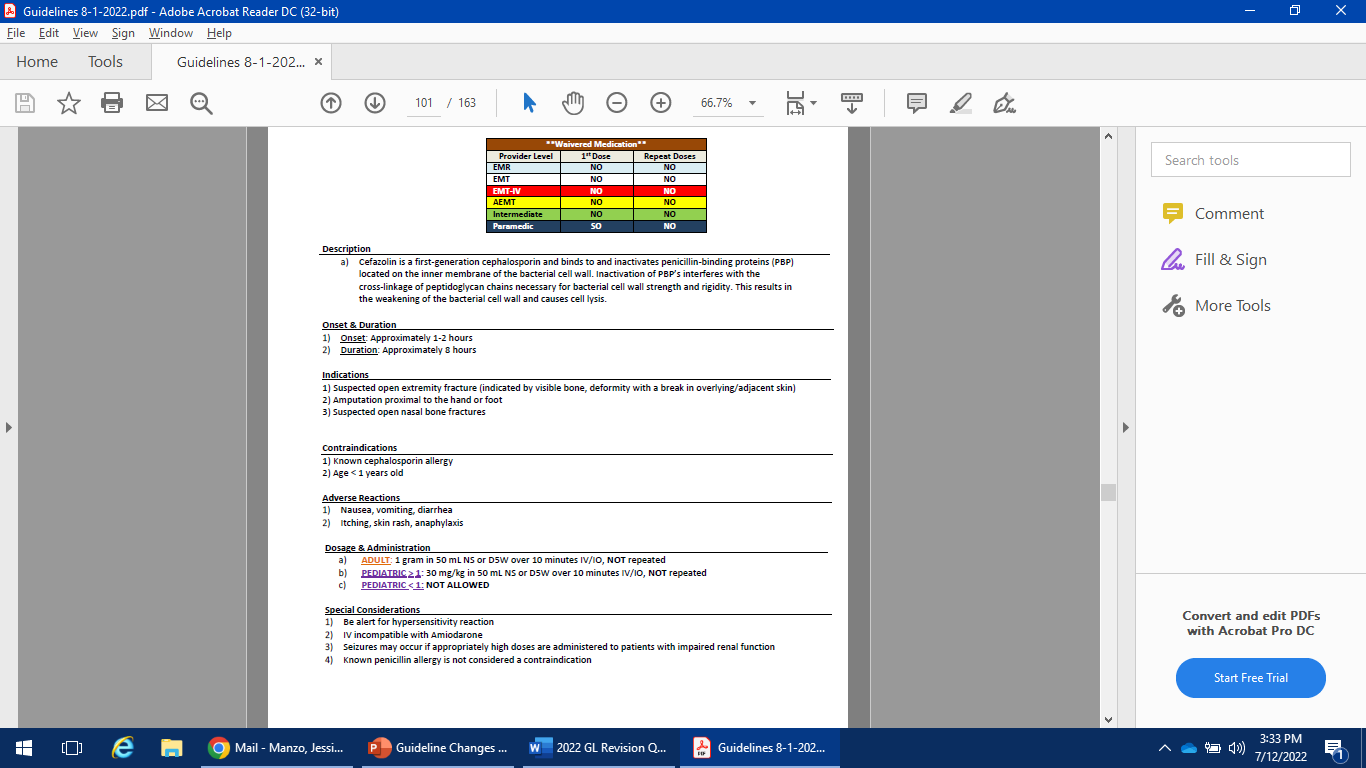 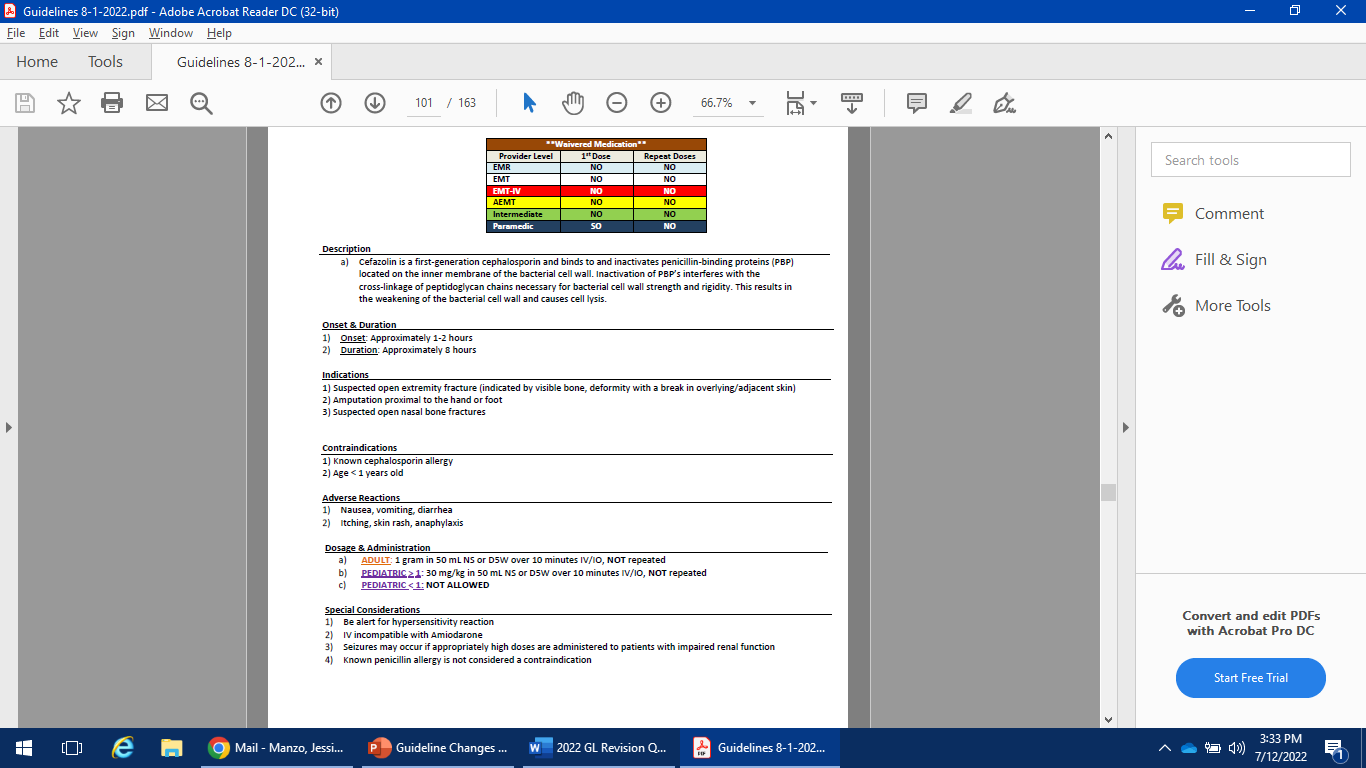 21
Click to insert Footnote/Source
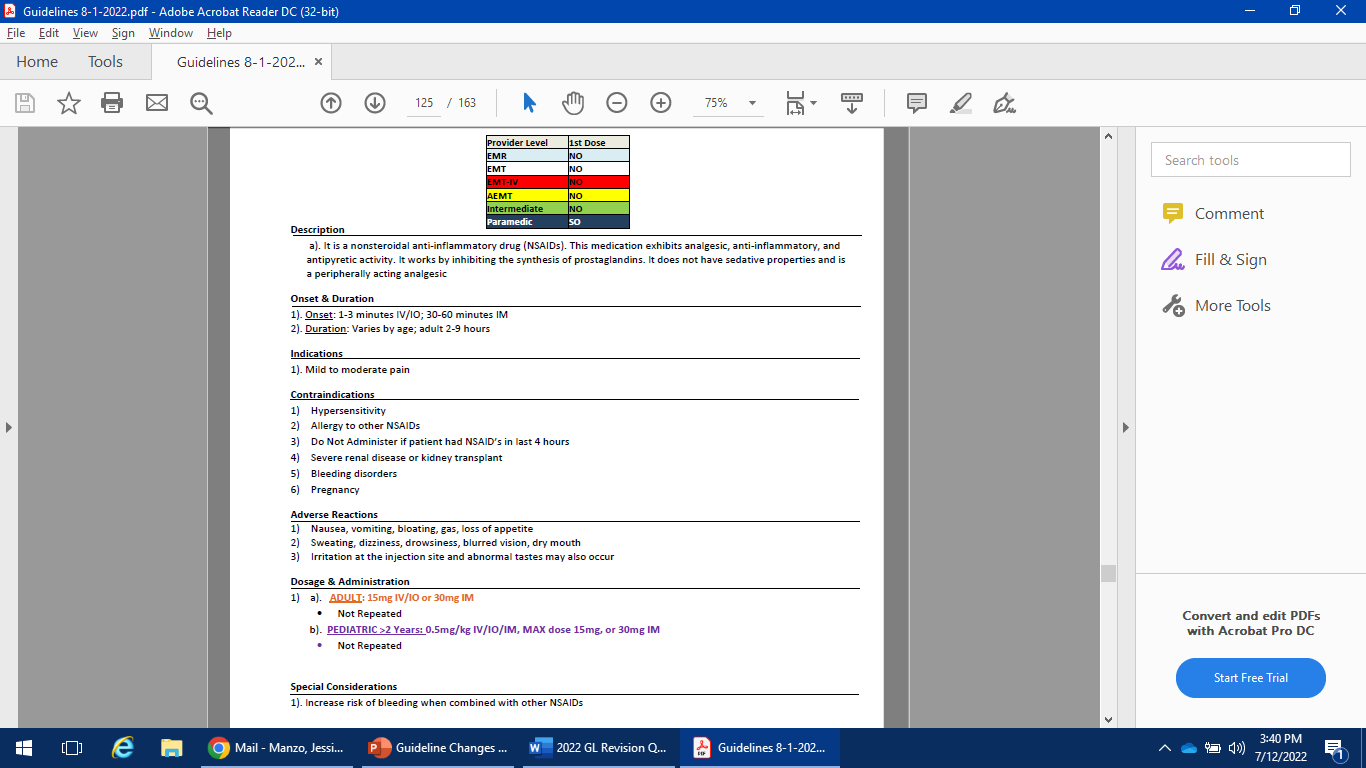 Ketorolac(Toradol)This has been added to scope of practice in chapter 2. No longer a waivered item
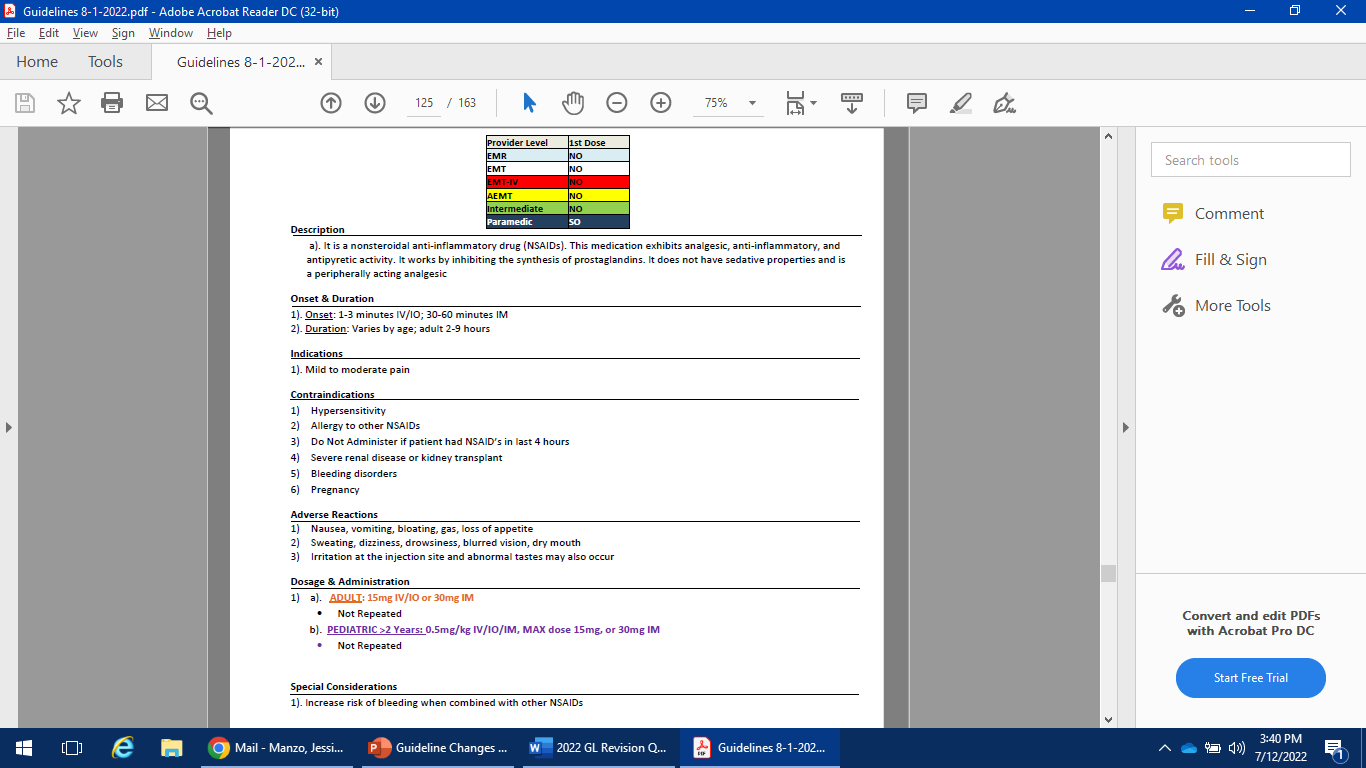 22
Click to insert Footnote/Source
Olanzapine (Zyprexa)Additional medication to consider for Behavioral Health patients
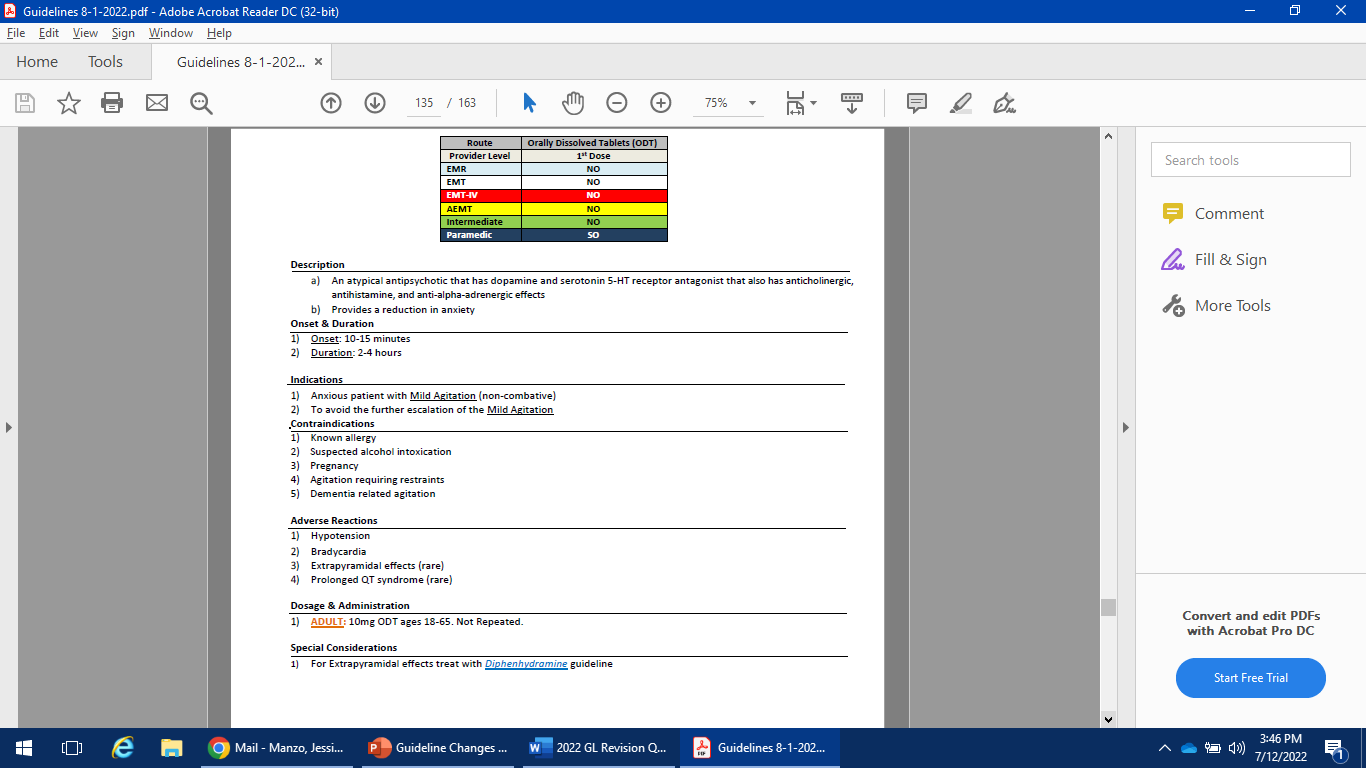 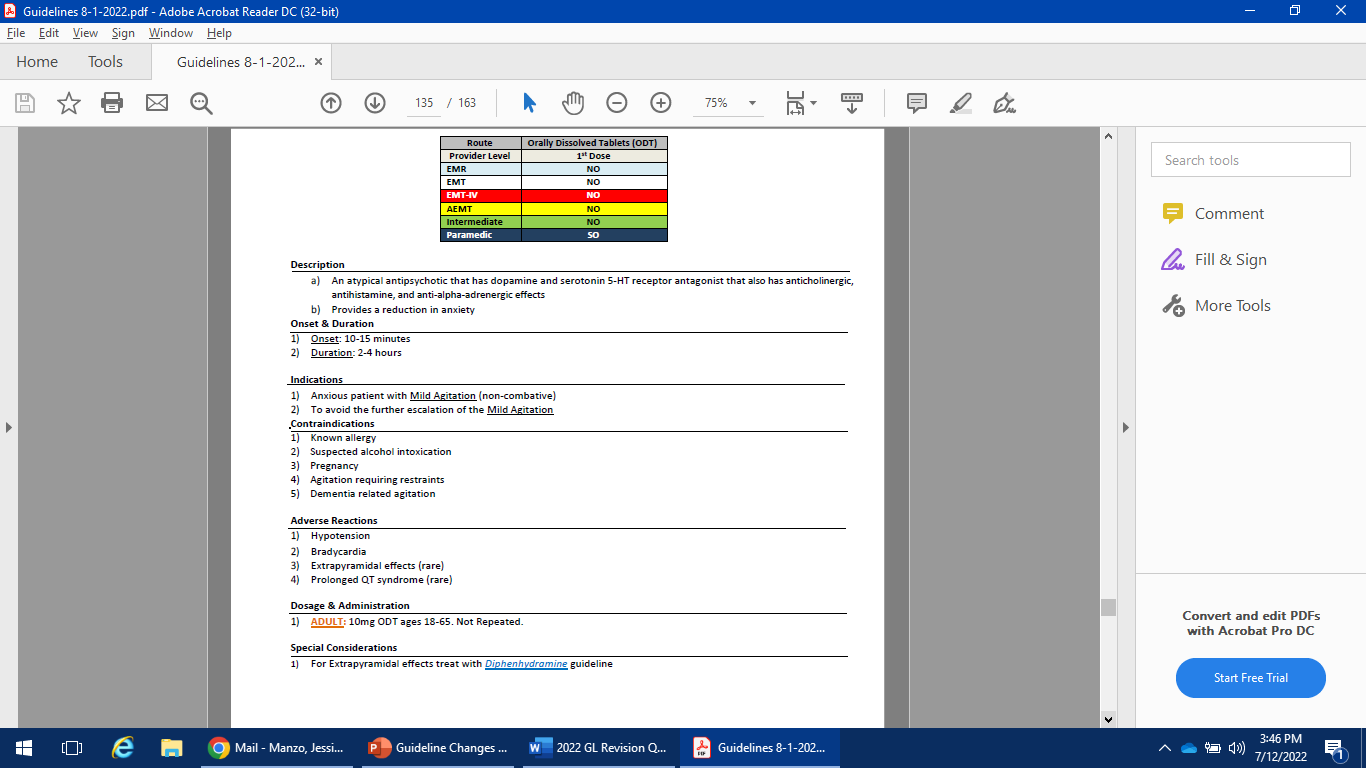 23
Click to insert Footnote/Source
Tranexamic Acid (TXA)Will be active once waiver has been approved.
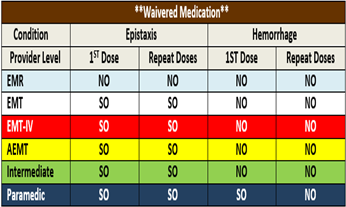 24
Click to insert Footnote/Source
Pulsara Tip Sheets
These will be updated as versions change to help facilitate your success with communication.
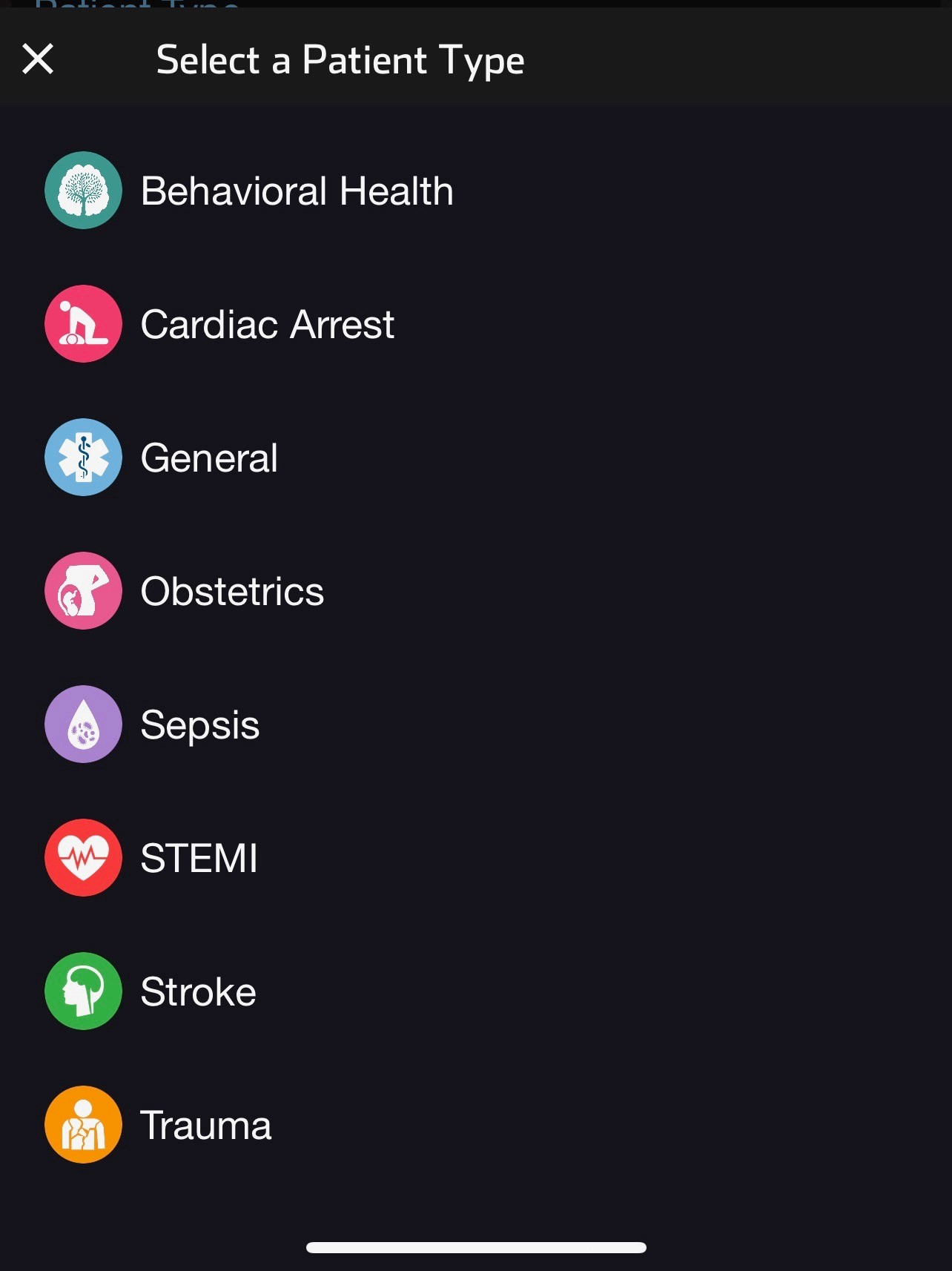 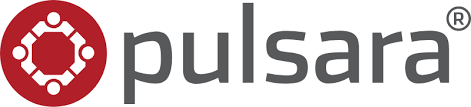 25
Click to insert Footnote/Source
Dr. Hakkarinen Agency Specifics
26
If you have any questions, comments, or concerns about your new guidelines, please let us know. 

Thank you for doing your part to help our region be successful.
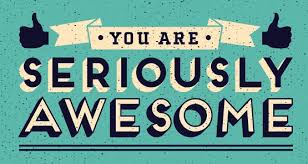 To Contact Us:

Maureen Bradley: 
maureenbradley@centura.org

Jessica Manzo:
jessicamanzo@centura.org